United Way of Metropolitan Dallas WelcomePlano ISD2017 United Way Campaign
Plano ISD does not directly or indirectly require or coerce employees to:  
1.) make or not make a contribution  to a charitable organization or in response to a fund-raiser; or 
2.) attend or not attend a meeting called for the purpose of soliciting charitable contributions.
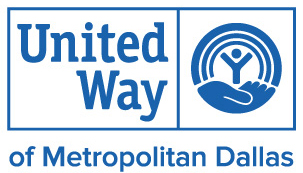 Our Goals / Changing Lives Forever in North Texas
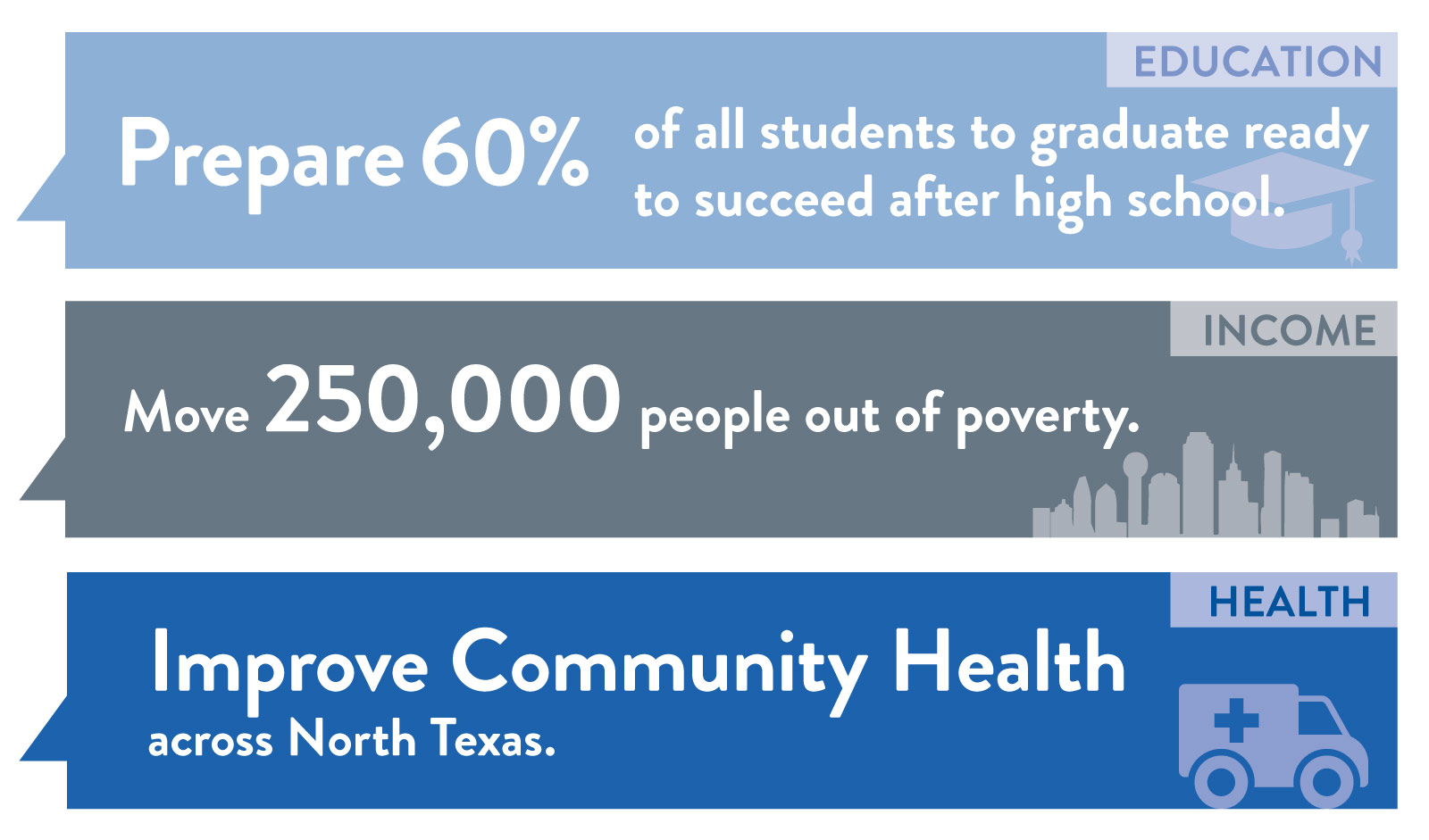 2
[Speaker Notes: United Way of Metropolitan Dallas brings together the power of problem solvers, difference makers, and opportunity creators. Together we are on a mission to change lives forever in Dallas, Collin, Rockwall and southern Denton counties. Our focus is on lasting, generational change therefore our game plan is focused on key areas that require experience and cross section coordination. Our key focus is on expanding educational opportunities, support families struggling in poverty, and improve community health in North Texas.  

In 2010, residents of North Texas developed 10 year community goals. But they are more than goals to us; their expectations. And we are committed to doing everything we can to help North Texans reach them.

- Review each community goal]
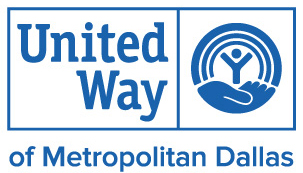 Progress / Education
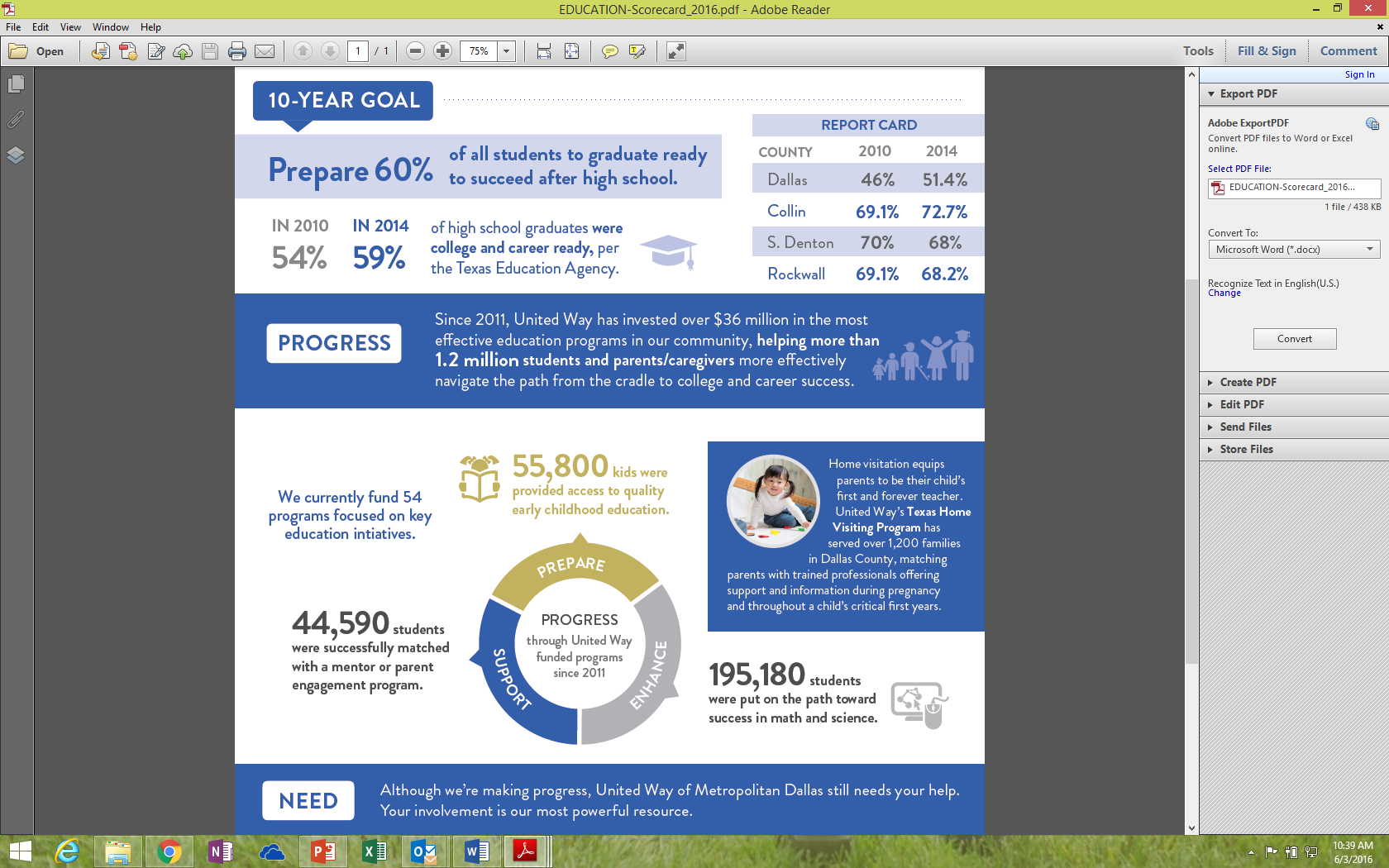 3
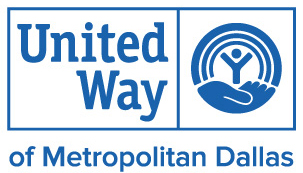 Need / Education
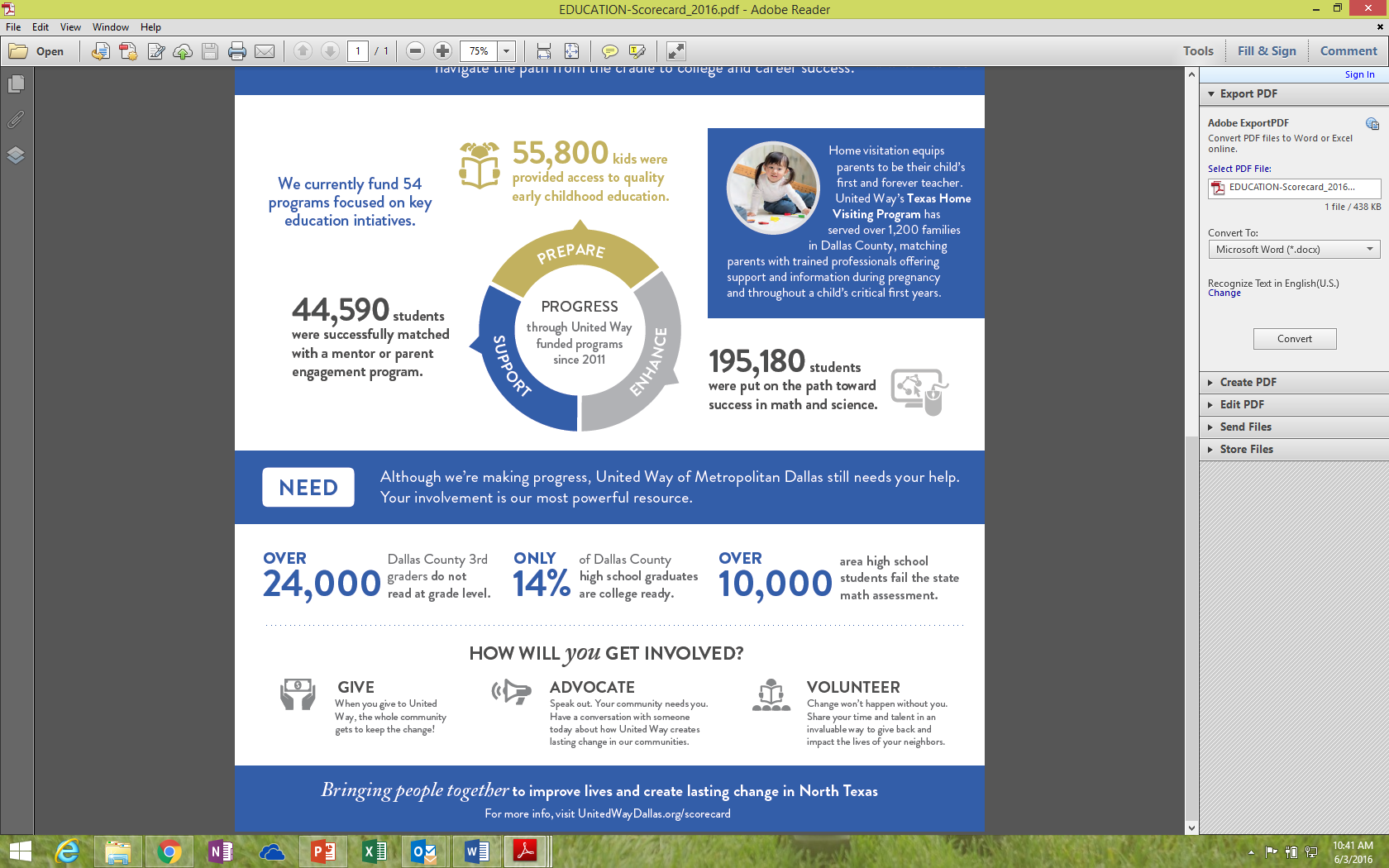 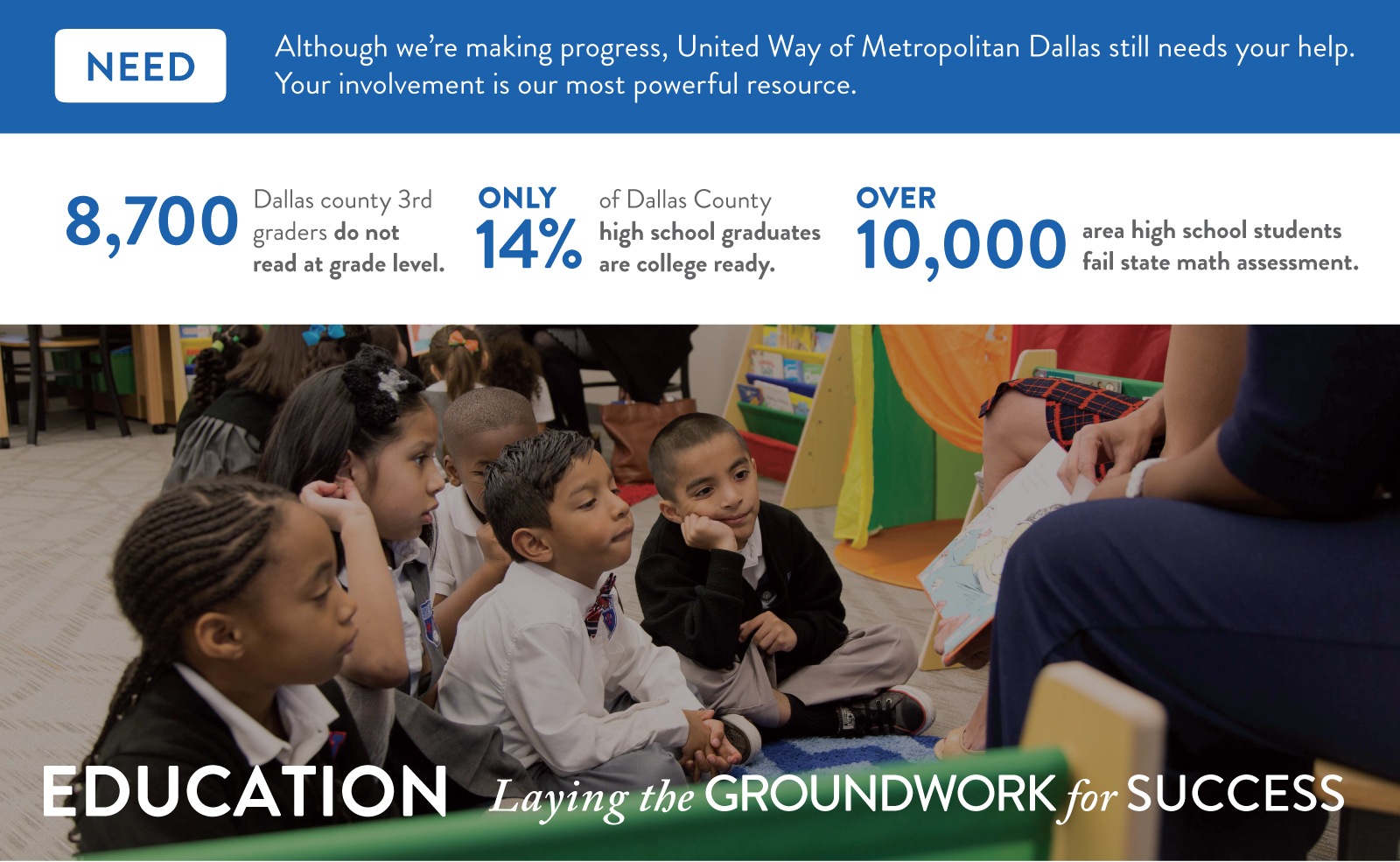 4
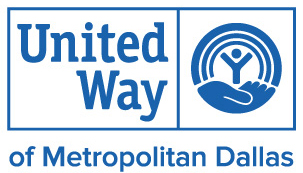 Progress / Income
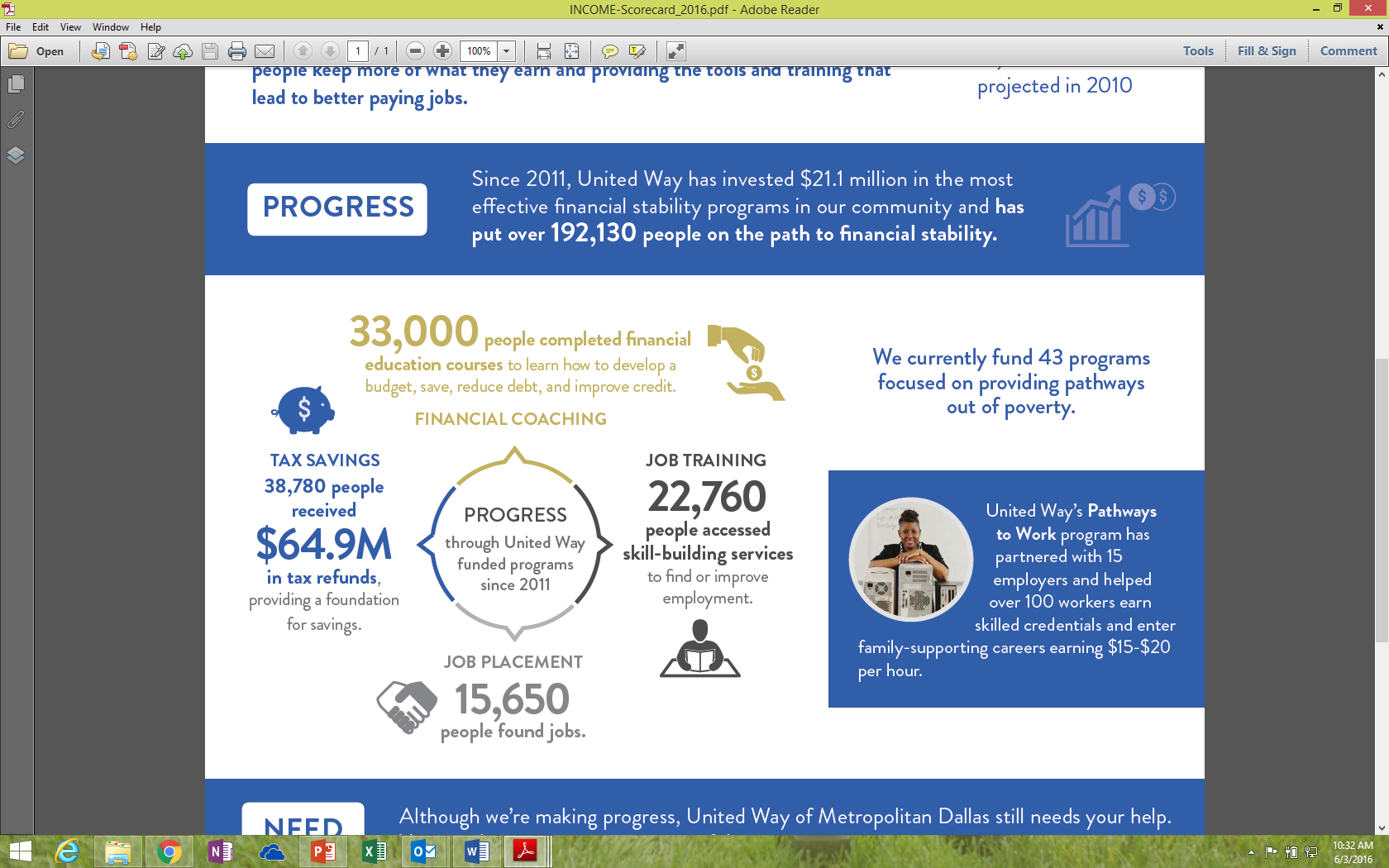 5
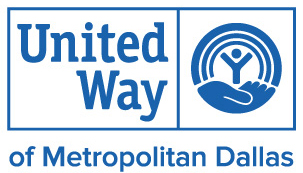 Need / Income
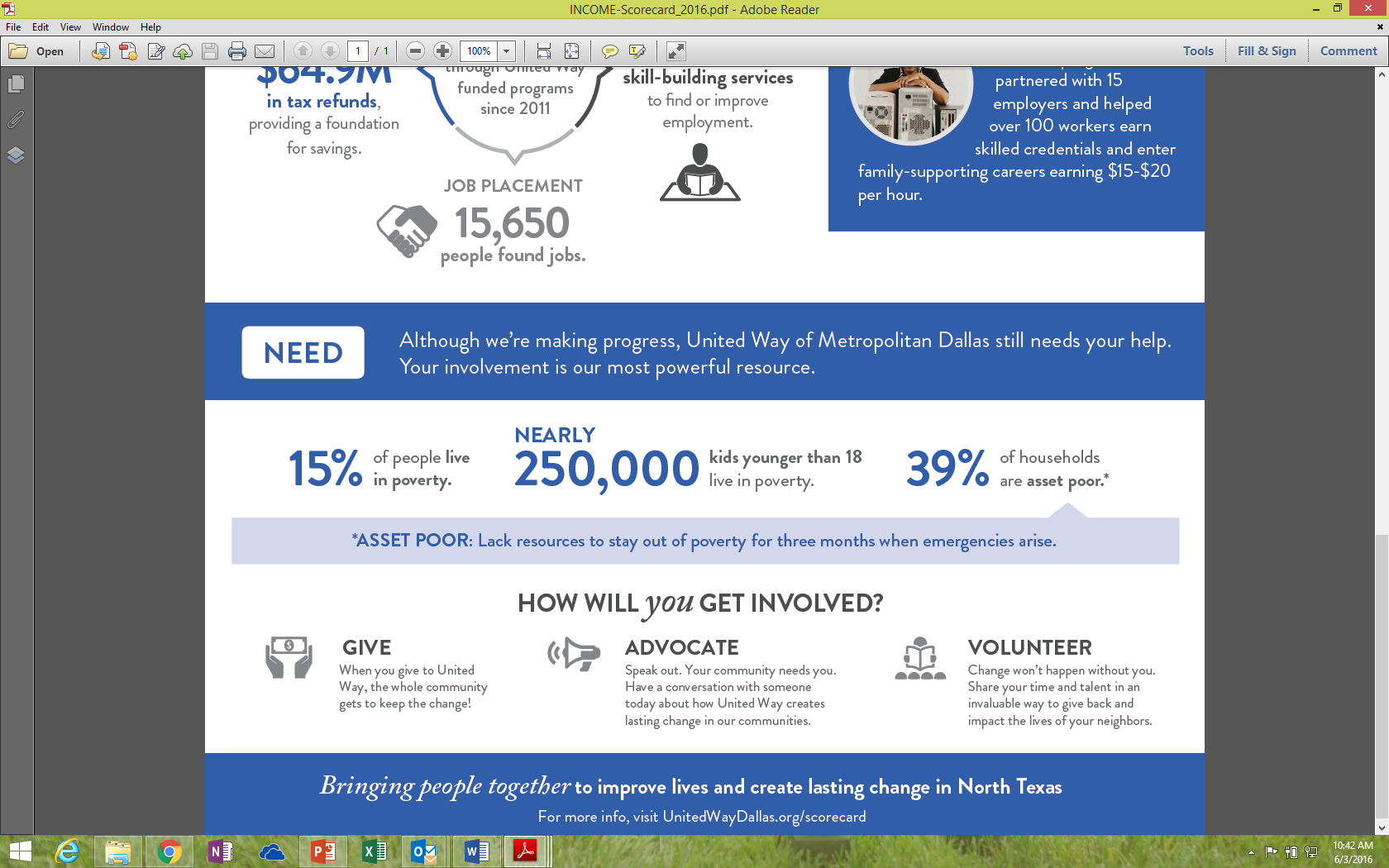 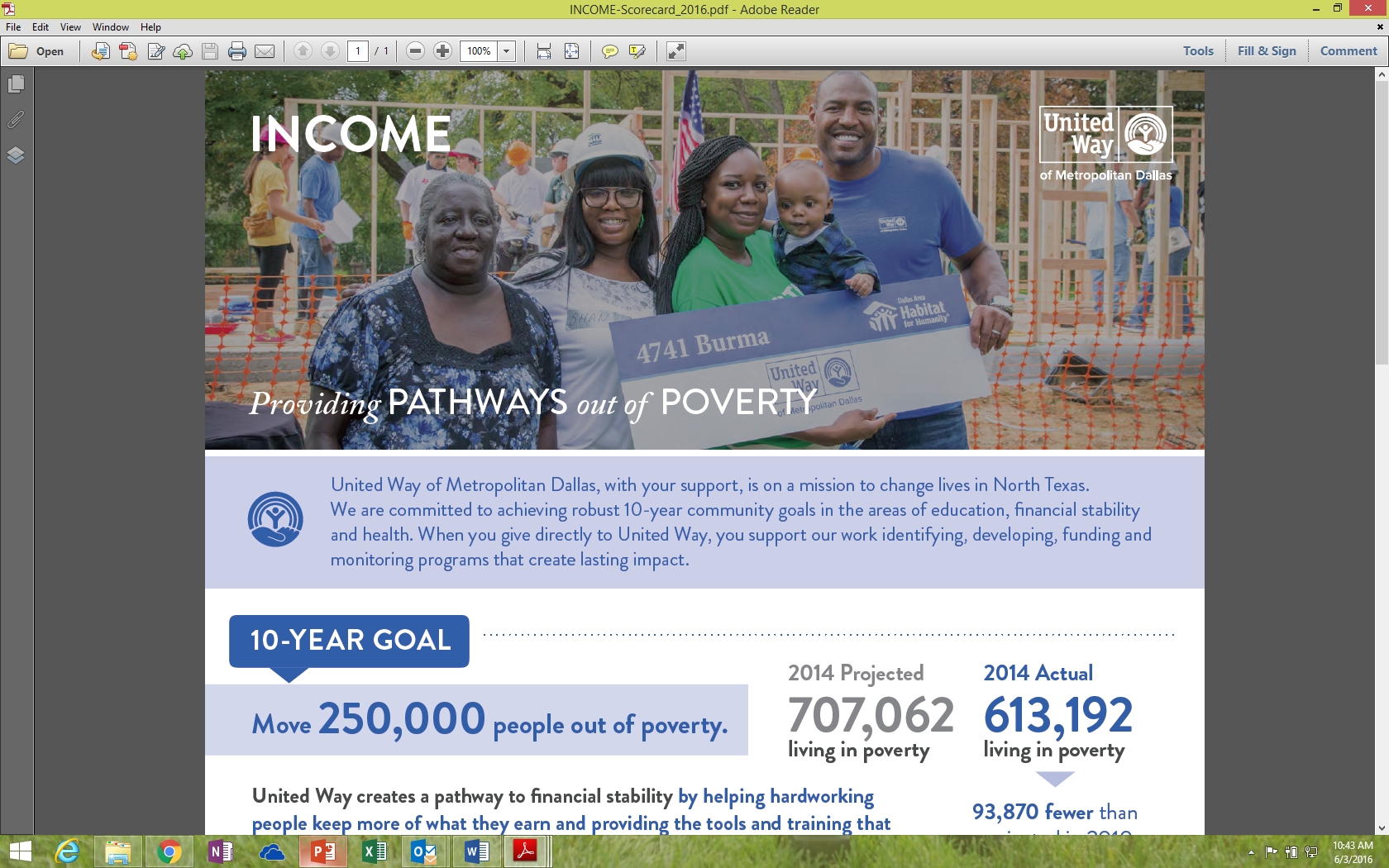 6
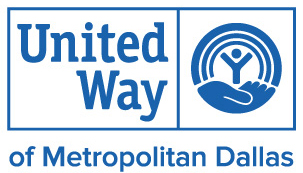 Progress / Health
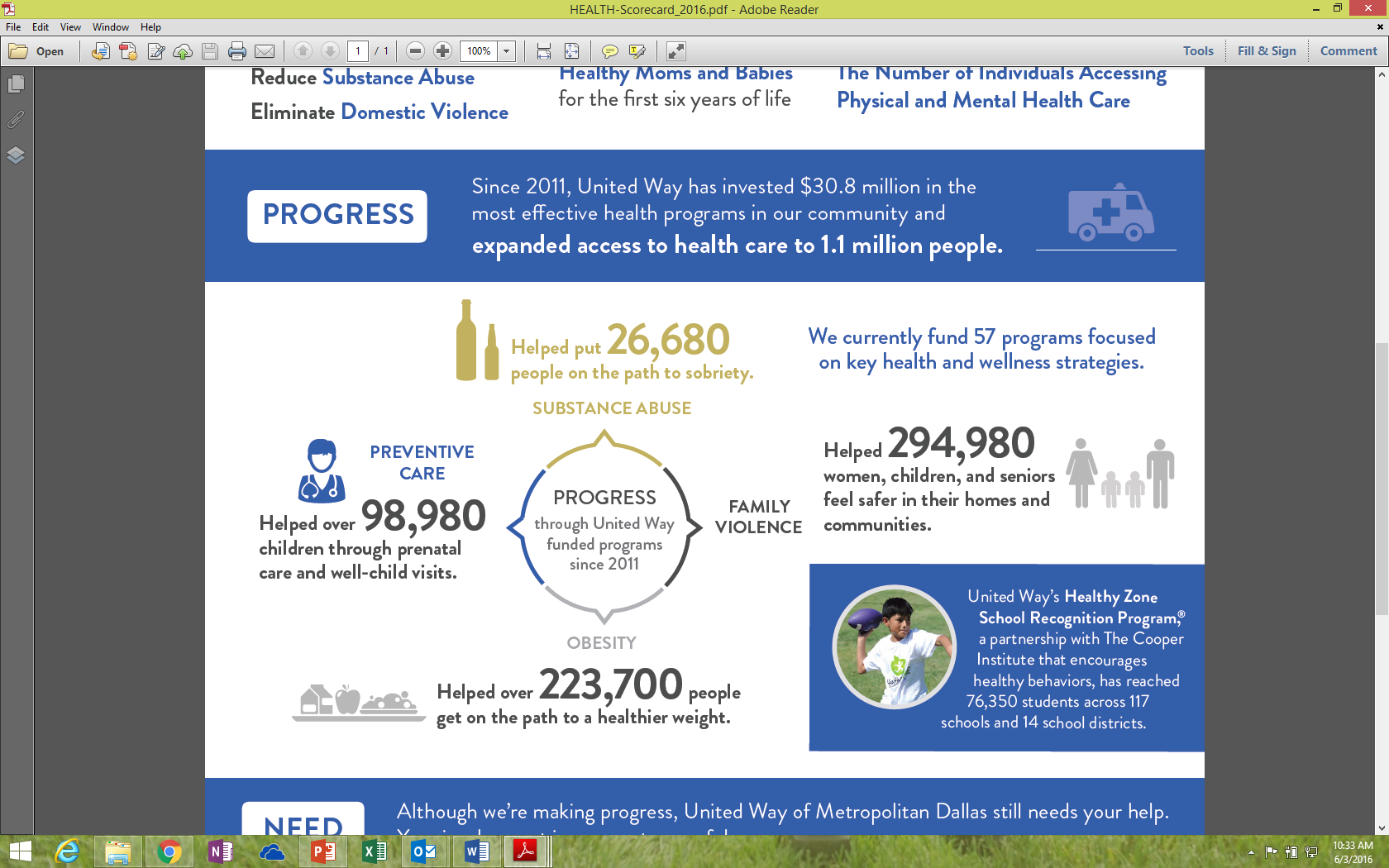 7
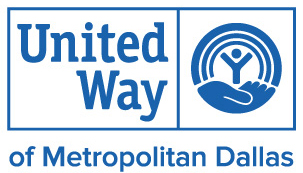 Need / Health
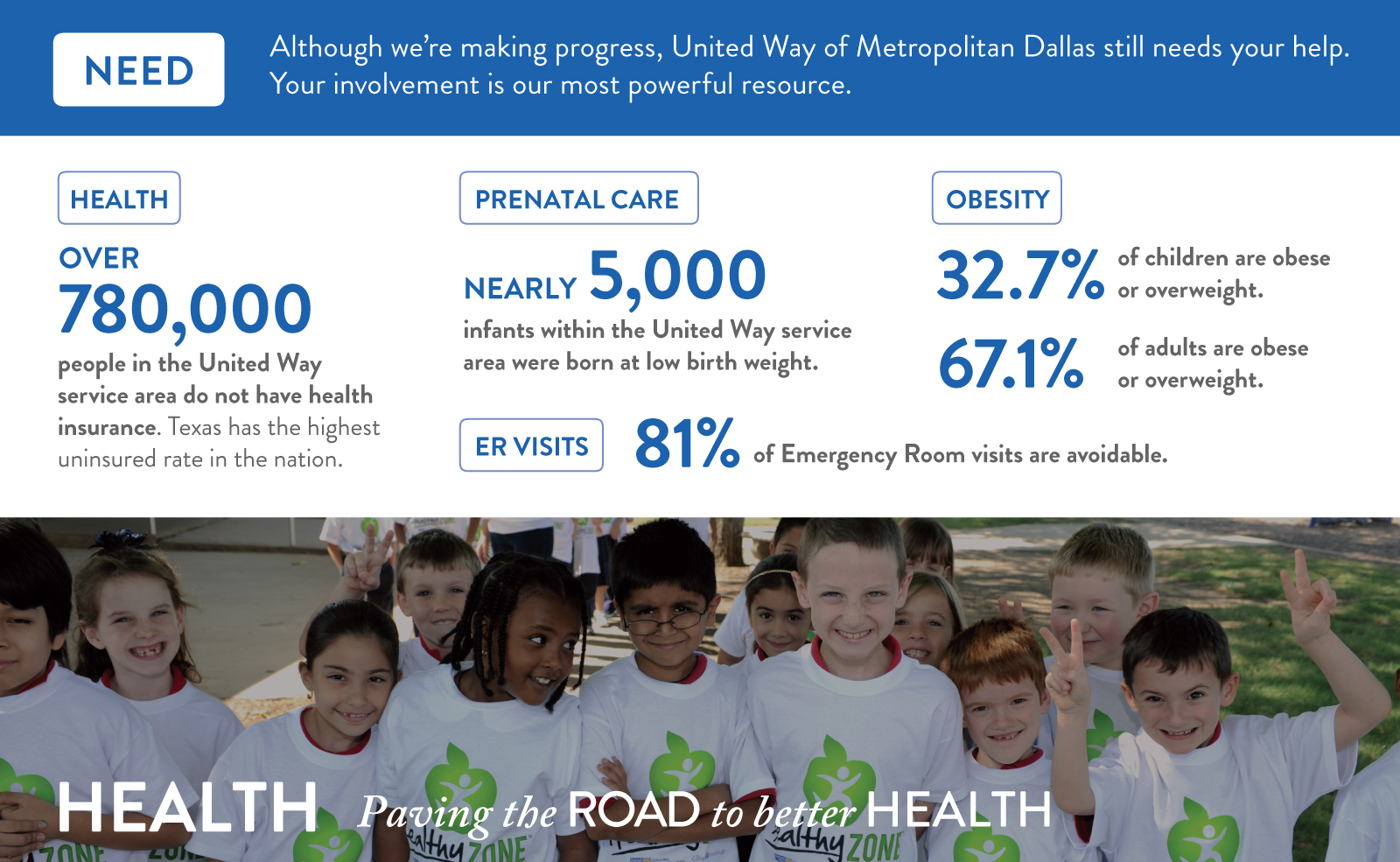 8
2017 Campaign Goal
$116,000
9
Campaign Timeline
Campaign materials delivered to Coordinators	by August 25 


United Way Campaign Dates		September 5-15


Meetings with UW Presentation		September 5-15


Return pledge packets to 
Communications Department		September 27
10
[Speaker Notes: Note to staff: Edit this slide to reflect the campaign information for the specific company]
Thank you for investing United WayPlano ISD2017 United Way Campaign
Plano ISD does not directly or indirectly require or coerce employees to:  
1.) make or not make a contribution  to a charitable organization or in response to a fund-raiser; or 
2.) attend or not attend a meeting called for the purpose of soliciting charitable contributions.